Rochester Public UtilitiesPresentation on Forward-Looking Transmission Revenue Requirements Updatefor Calendar 2017
October 28, 2016
RPU 2017 Forward-looking ATRR Update – Meeting Purpose
Rochester Public Utilities (“RPU”) uses a FERC-approved Forward-looking Attachment O formula rate with True-up to develop RPU’s Annual Transmission Revenue Requirements for all RPU transmission dedicated to MISO (the “RPU ATRR”)
RPU protocols require that RPU hold an Annual Meeting to provide information on RPU ATRR inputs and allow Interested Parties to ask questions about the inputs
 This meeting will present information and answer questions on the 2017 Forward-looking RPU ATRR inputs and allocation of that ATRR between MISO Transmission Pricing Zones 16 and 20
- 2 -
RPU 2017 Forward-looking ATRR Update – Regulatory
RPU’s Forward-looking formula rate with True-up was filed and approved by FERC under Docket Nos. ER14-2154 and ER15-277 (consolidated), subject to the outcome of further proceedings, and subject to refund. A partial settlement was reached, but the proceedings are on-going.  
RPU’s 2017 Forward-Looking ATRR Update includes adjustments to RPU’s Attachment O cost inputs, and continues to include adjustments agreed to in the partial settlement in the consolidated proceedings above. These adjustments are:
Transfer of land associated with Chester Sub from Distribution to Transmission
Removal of CIAC amounts from RPU Gross Transmission Plant
Removal of the GSU value and associated expenses from the Attachment O
Transfer of the value of the Northern Hills terminal and associated expenses from Attachment O to Attachment GG
- 3 -
RPU 2017 Forward-looking ATRR Update – Regulatory, page 2
RPU uses the MISO Base ROE as its cost of Proprietary Capital  
Consistent with Opinion No. 551, RPU revised its cost of Proprietary capacity to the 10.32% FERC approved in Opinion No. 551
RPU’s inclusion of the 50 BP incentive adder is subject to the outcome of complaint proceedings concerning the base ROE for MISO TOs. The Base ROE plus 50 BP adder may not exceed the upper end of the zone of reasonableness.
RPU’s inclusion of the 50 basis point incentive adder was contingent upon FERC approving a Base ROE for MISO in Docket No. EL14-12
FERC set the effective date for RPU’s incentive adder as February 1, 2016
Consistent with the above, RPU set its cost of Proprietary Capital at 10.82% for the 2017 Forward-Looking Attachment O.  
The 10.82% rate is the combination of the MISO Base ROE of 10.32% approved in Opinion No. 551 and the 50 basis point (0.5%) RTO Adder approved for RPU in Docket No. ER16-432.
- 4 -
RPU 2017 Forward-looking ATRR Update – Calendar 2017 Look Ahead Calculation
RPU used capital and expense amounts from GASB basis audited financial statements for calendar 2015 and converted them into the format of an EIA 412 report as a starting point
RPU calculated the 2017 “forward-looking” ATRR by:
Making adjustments for known or anticipated changes that will occur between the end of 2015 and the end of 2017.  This includes the estimated gross book value of transmission additions that went into service in 2016 and those expected to go into service in 2017
Including the 2015 Attachment O True-up adjustment of ($491,864)
RPU’s filed Attachment O template was used to calculate RPU’s net 2017 Forward-looking ATRR of $3,836,489
- 5 -
RPU 2017 Forward-looking ATRR Update – Changes in Transmission Investment
Expected or Actual average increase in gross RPU transmission plant for calendar 2016 –
An increase of around $8,755,000 in RPU’s average Gross Transmission Plant (compared to the Interim Attachment O):
The 13 month average gross Attachment O transmission increased by approximately $8,755,000 due to the Hampton – North Rochester line being in service December 2016 through December 2017; and 
There was no change in the 13 month average gross Attachment GG transmission
Expected additions during calendar 2017 -
No significant RPU transmission upgrades are expected to go into service during calendar 2017
- 6 -
RPU 2017 Forward-looking ATRR Update – 2015 True-up Adjustment
The net RPU 2017 forward looking ATRR includes a True-up Adjustment for calendar 2015.  The True-up adjustment includes:
A reduction of approximately $1,010,000 (the difference between the projected and actual 2015 ATRR amounts
This difference was mainly due to the actual 2015 revenue credits and settlement adjustments that could not be estimated prior to 2015
An increase of approximately $550,000 due to the difference between the projected and actual RPU average monthly loads load in 2015
A decrease of approximately $30,700 for interest on the net combination of the ATRR and load True-up adjustments
- 7 -
RPU 2017 Forward-looking ATRR Update – Zonal Allocation
RPU has ownership interests in transmission  facilities, some physically located in Zone 16, some located in Zone 20
RPU has allocated its Forward-looking ATRR between Transmission Pricing Zones 16 and 20
RPU’s allocation of a portion of its ATRR to Zone 16 is subject to refund, pending the outcome of hearing procedures currently ongoing in Docket No. ER15-277 et al.
RPU calculated the pro rata zonal allocations based on the ratio of the expected average gross book value of RPU transmission assets assigned to each zone over the 13 month period from December 2016 - December 2017
The value of cost-shared (“Attachment GG”) facilities was removed before calculating the allocation factor
The calculated zonal split is as follows:
- 8 -
RPU 2017 Forward-looking ATRR Update – Zonal Allocation, page 2
The results of the zonal allocation calculation are summarized in the following table.
- 9 -
RPU 2017 Forward-looking ATRR Update – Source Material
RPU has posted source material for the calculation of the RPU 2017 Forward-looking Attachment O ATRR and zonal split.
The material is posted on the MISO site under the 2017 section at: https://www.misoenergy.org/MarketsOperations/TransmissionSettlements/Pages/CityofRochester,AMinnesotaMunicipalCorP.aspx 
The posted material includes:
A copy of this presentation
A Microsoft Excel© version of RPU’s Attachment O worksheet and supporting exhibits posted as 
“RPU Attachment O_GG 2017 Forward Looking Updated.xlsx”
The applicable pages from RPU’s look-ahead 2017 EIA 412 are included in the spreadsheet as separate tabs labeled as Schedules
The allocation of the RPU ATRR between Transmission Pricing Zones 16 and 20 is shown on the “Interzonal Alloc” tab of the “RPU Attachment O_GG 2017 Forward Looking Updated.xlsx ” workbook.
- 10 -
RPU 2017 Forward-looking Schedule 1 ATRR
During the review of the 2015 True-up, MISO asked RPU to include additional Schedule 1 support material in its Attachment O workbook.  
RPU has accordingly posted updated versions of the 2015 True-up and the 2017 Look-Ahead Attachment O_GG workbooks with the additional Schedule 1 material 
Using MISO’s Schedule 1 calculation procedure, RPU arrived at the following:
RPU 2017 forward-looking Schedule 1 ATRR for Zone 20 - $260,100
RPU 2015 Schedule 1 True-up -                                           ($123,584)
RPU Net Zone 20 Schedule 1 ATRR contribution for 2017 - $136,516
- 11 -
RPU 2017 Forward-looking ATRR Update Follow-up Questions?
Questions and Comments can be provided in writing to:
	Christina Bailey
	Rochester Public Utilities
	4000 East River Road NE, Rochester, MN 55906-2813

Or by e-mail to:
	cbailey@rpu.org

Questions or comments should specifically identify the issue or input, including the page/tab and line reference in the applicable spreadsheet
- 12 -
RPU 2017 Forward-looking ATRR Update
Final Discussion and Wrap-up
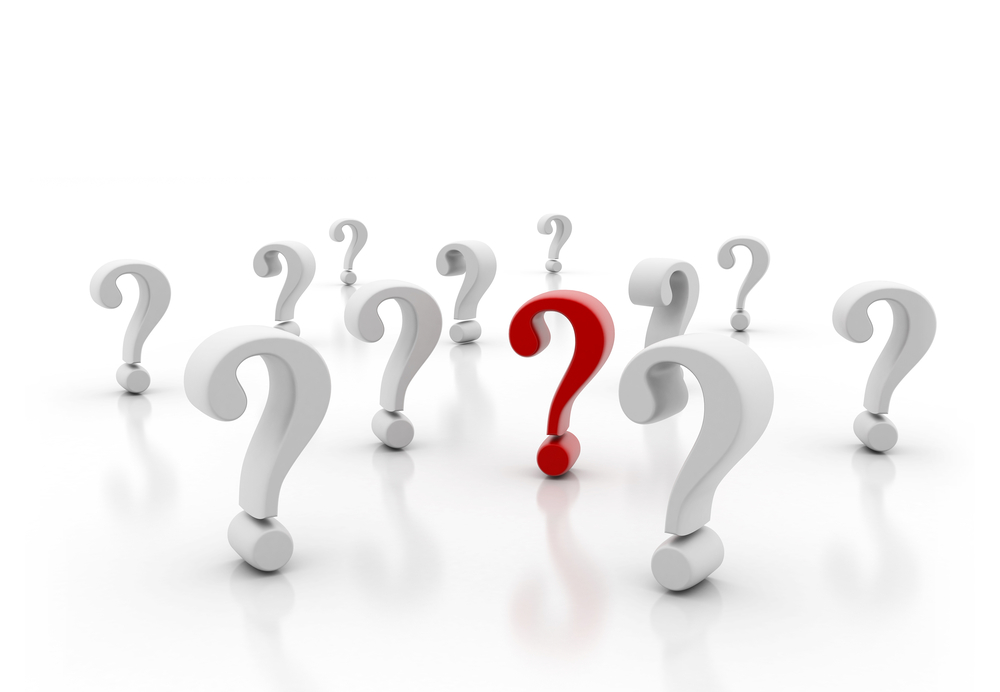 - 13 -